Урок  развития речипо теме:«Лес»
Учитель начальных классов:
В. А. Воронина
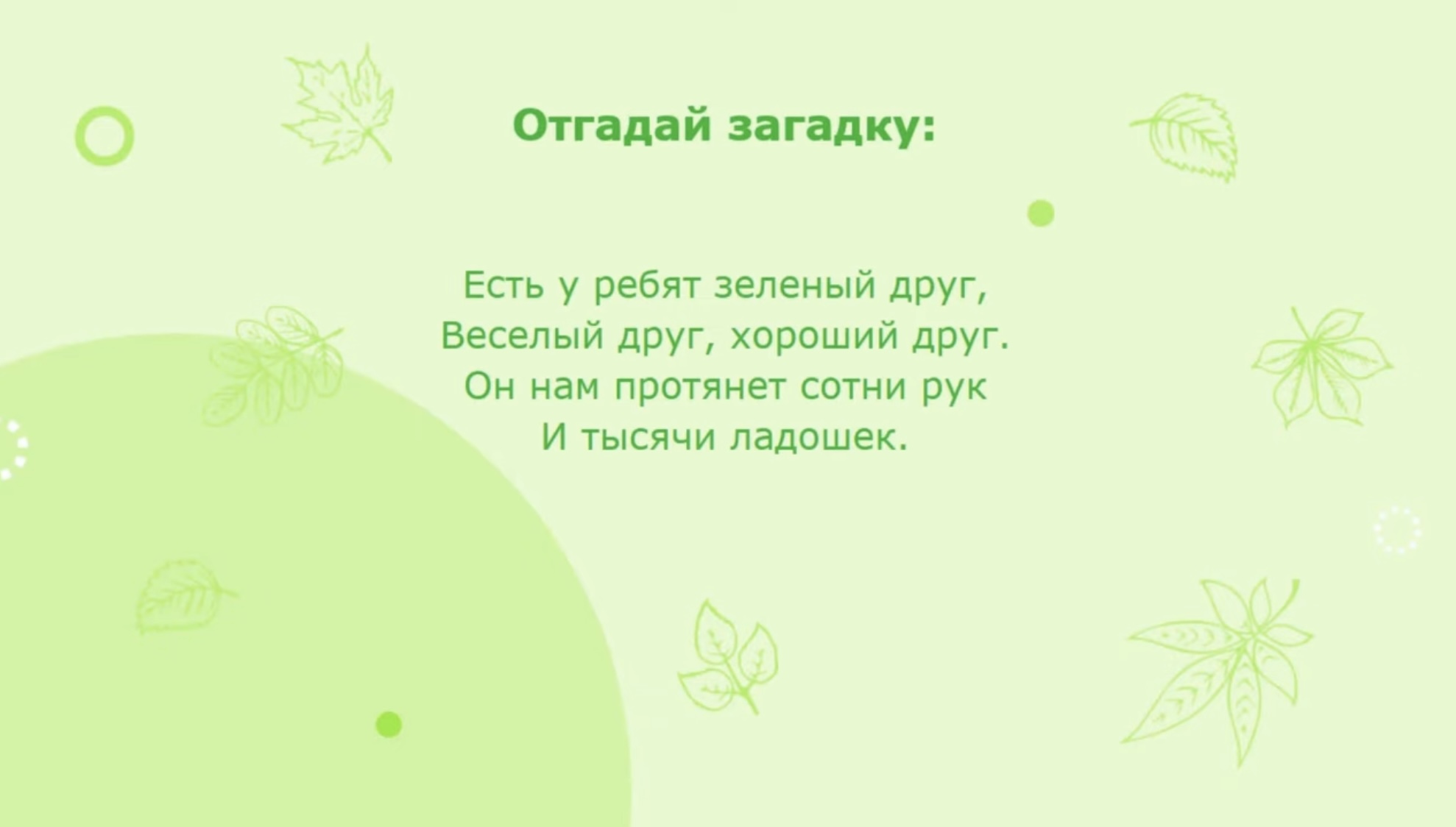 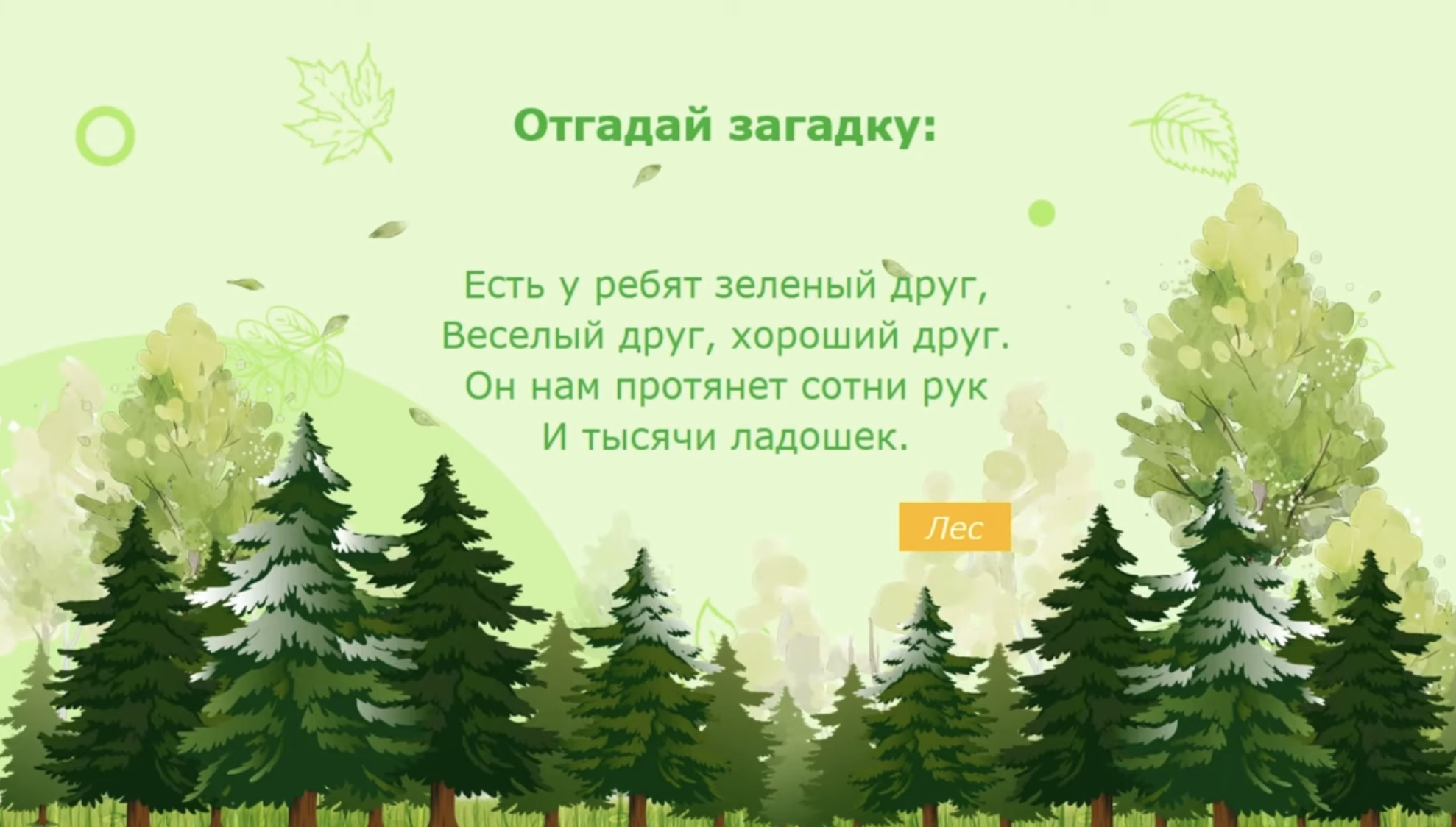 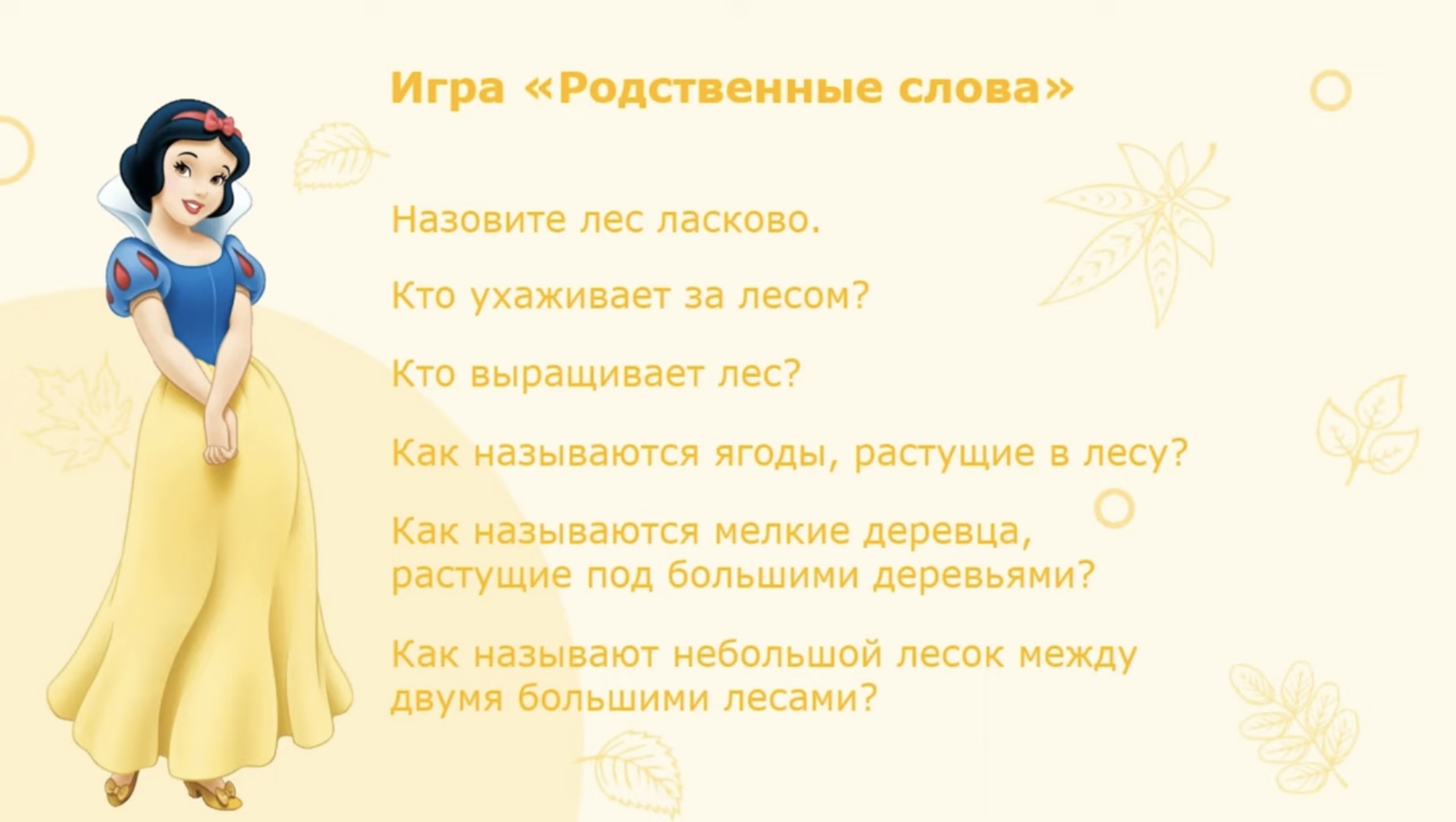 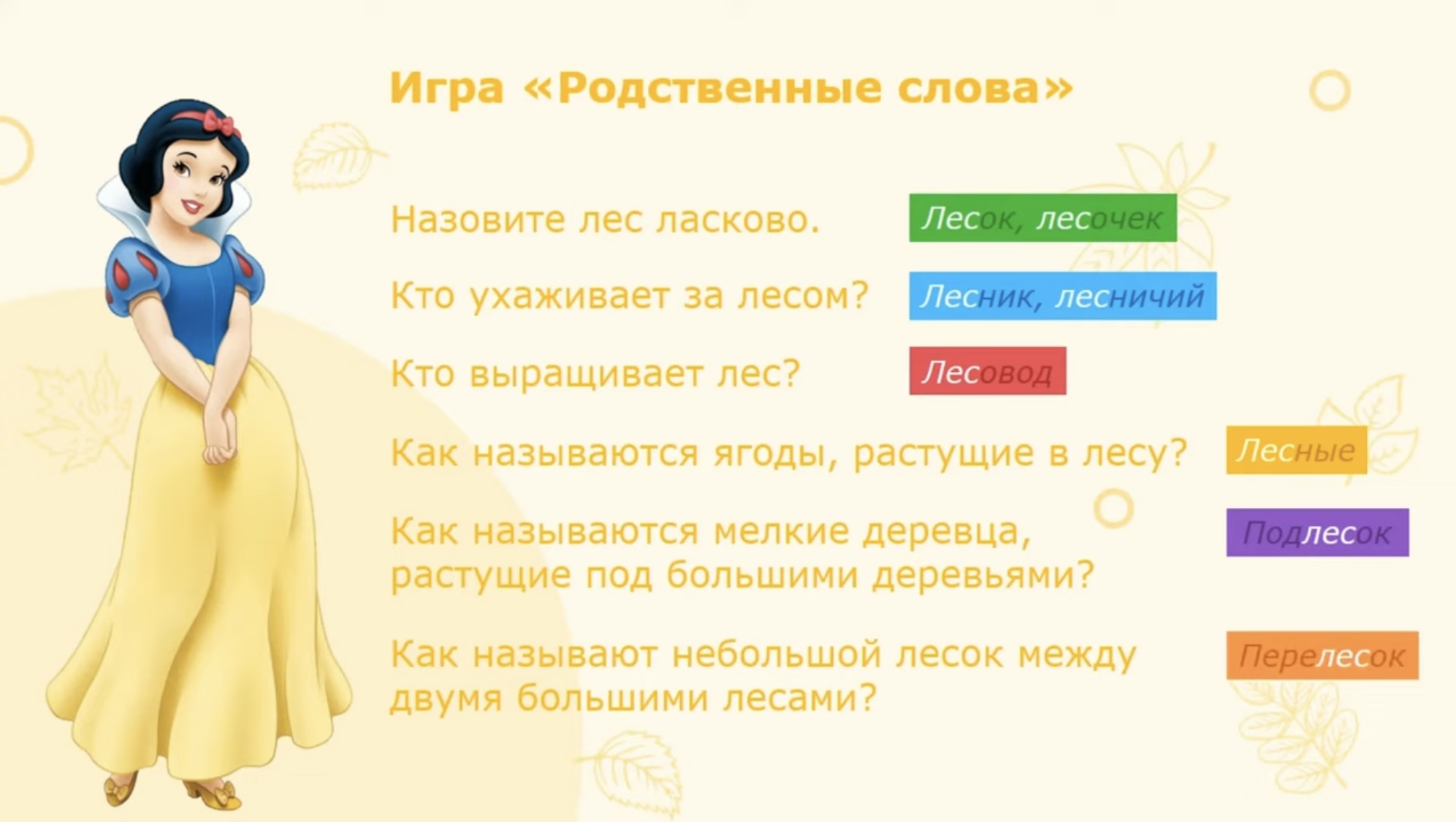 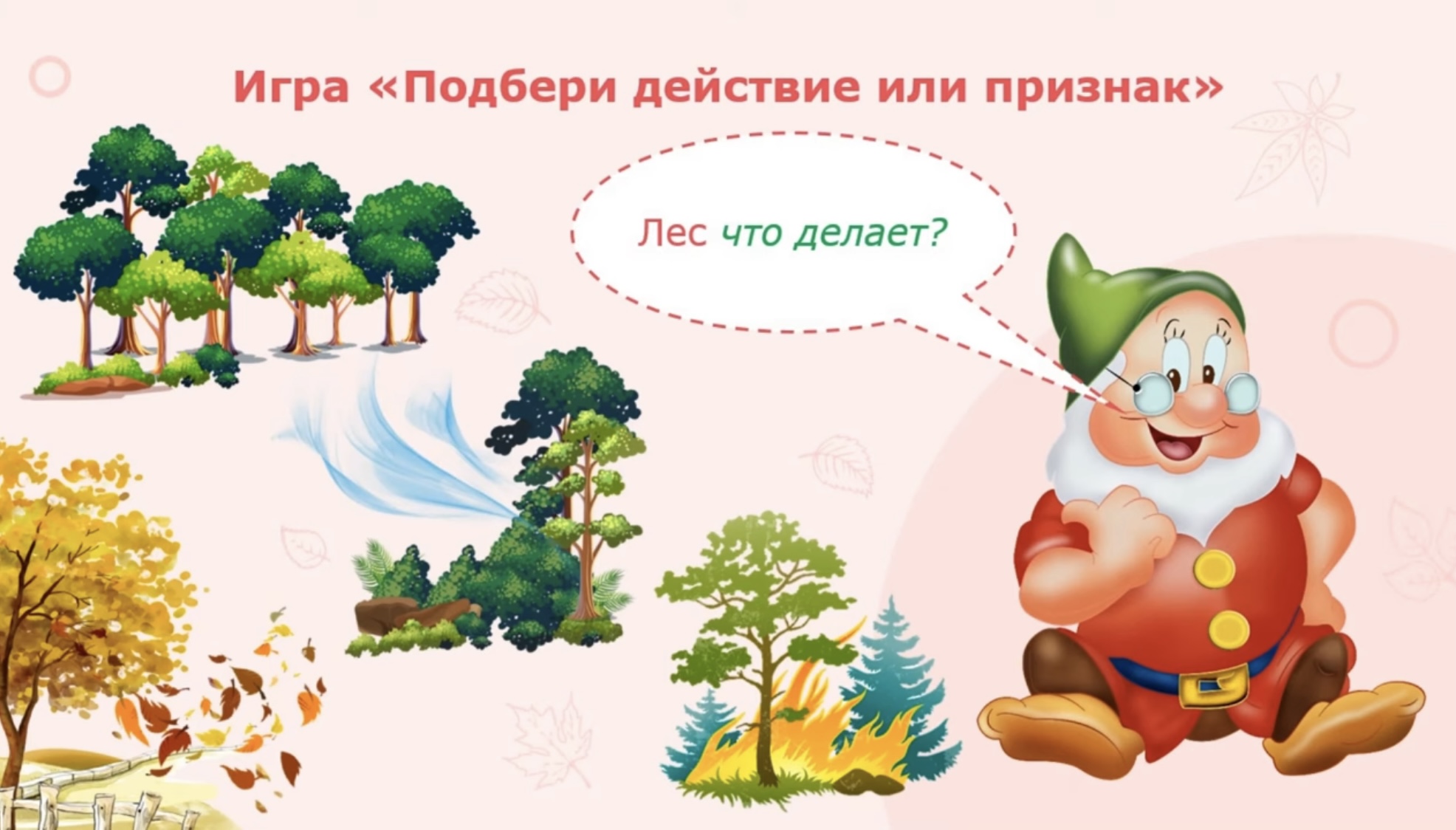 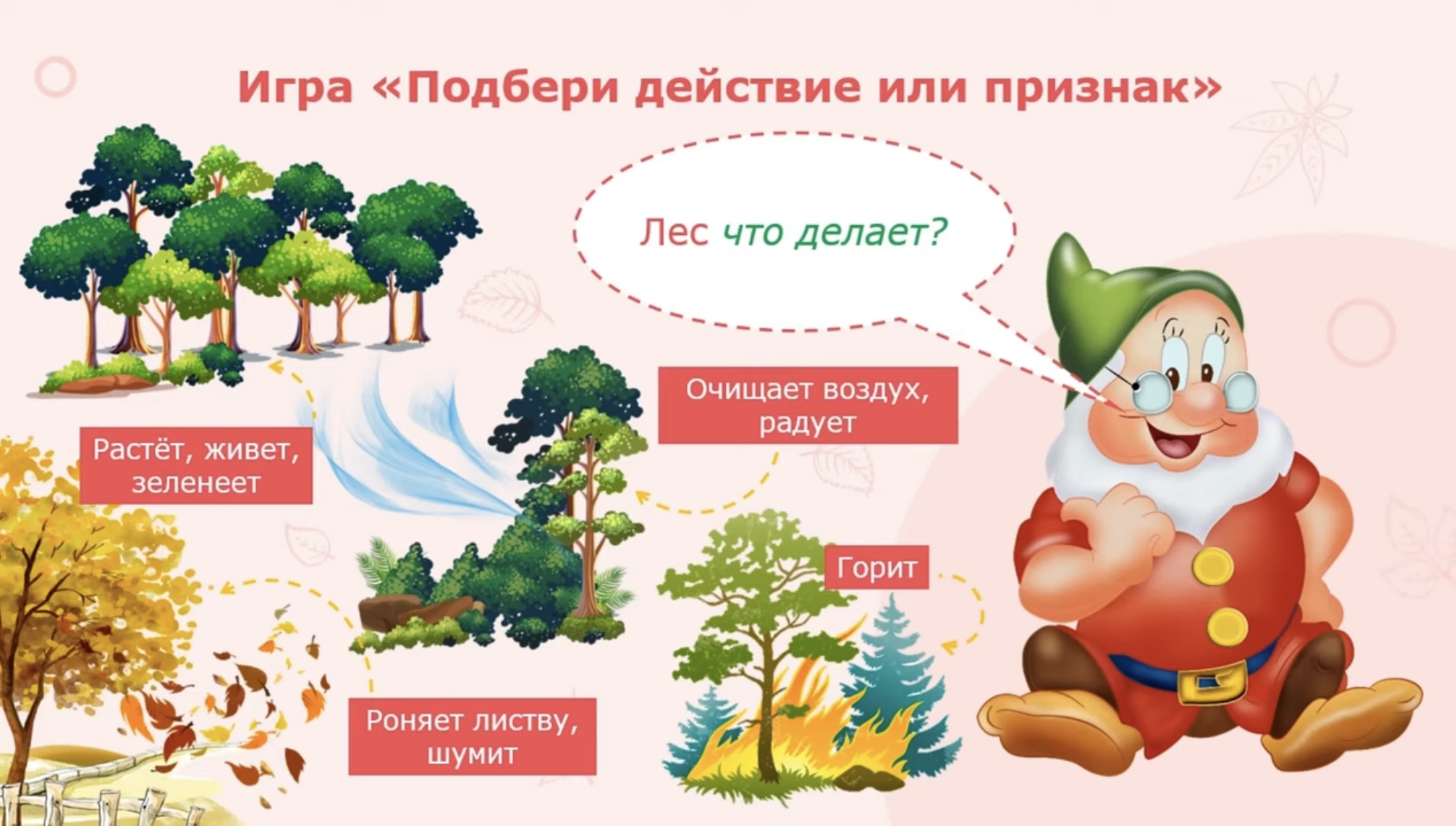 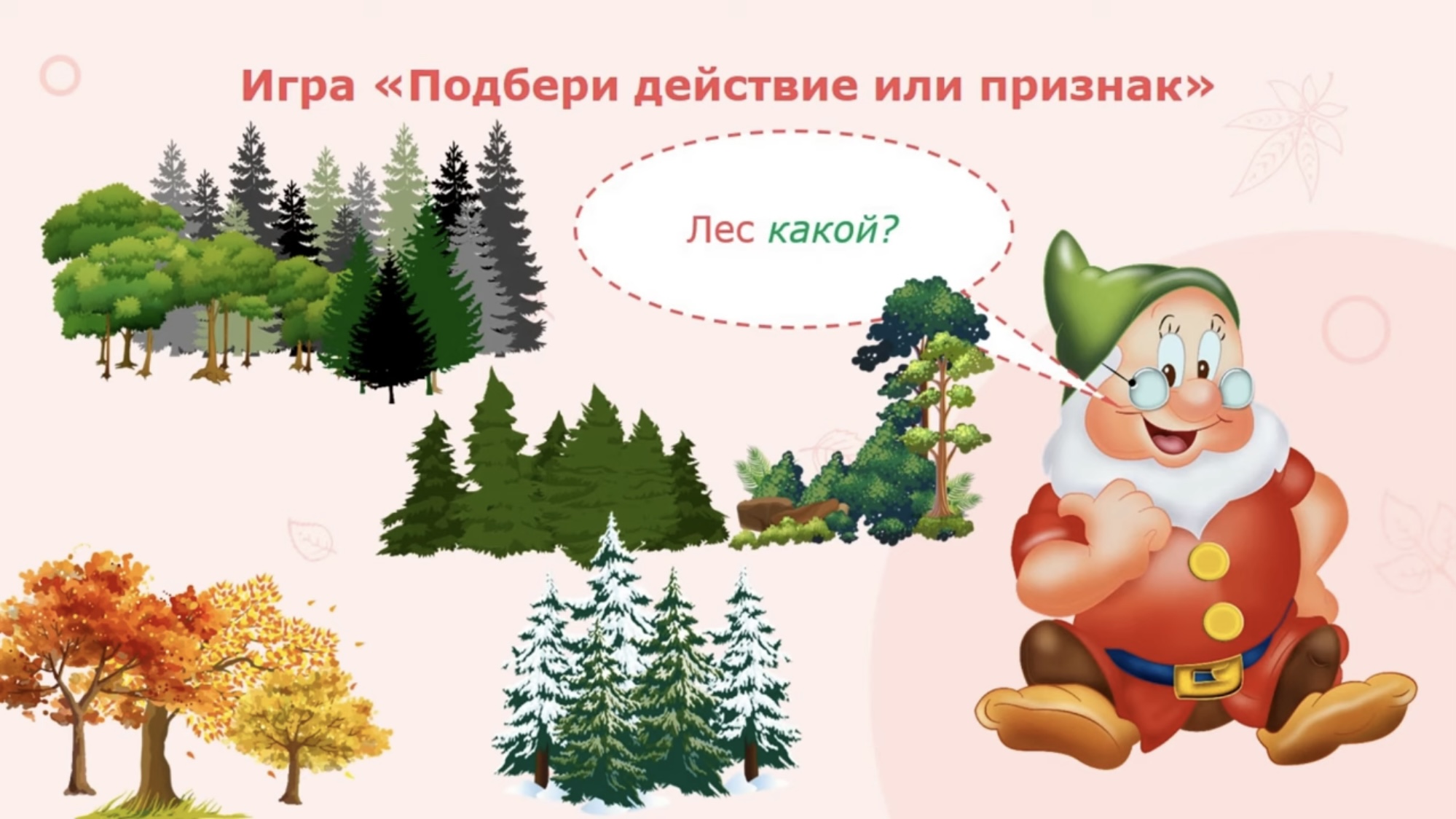 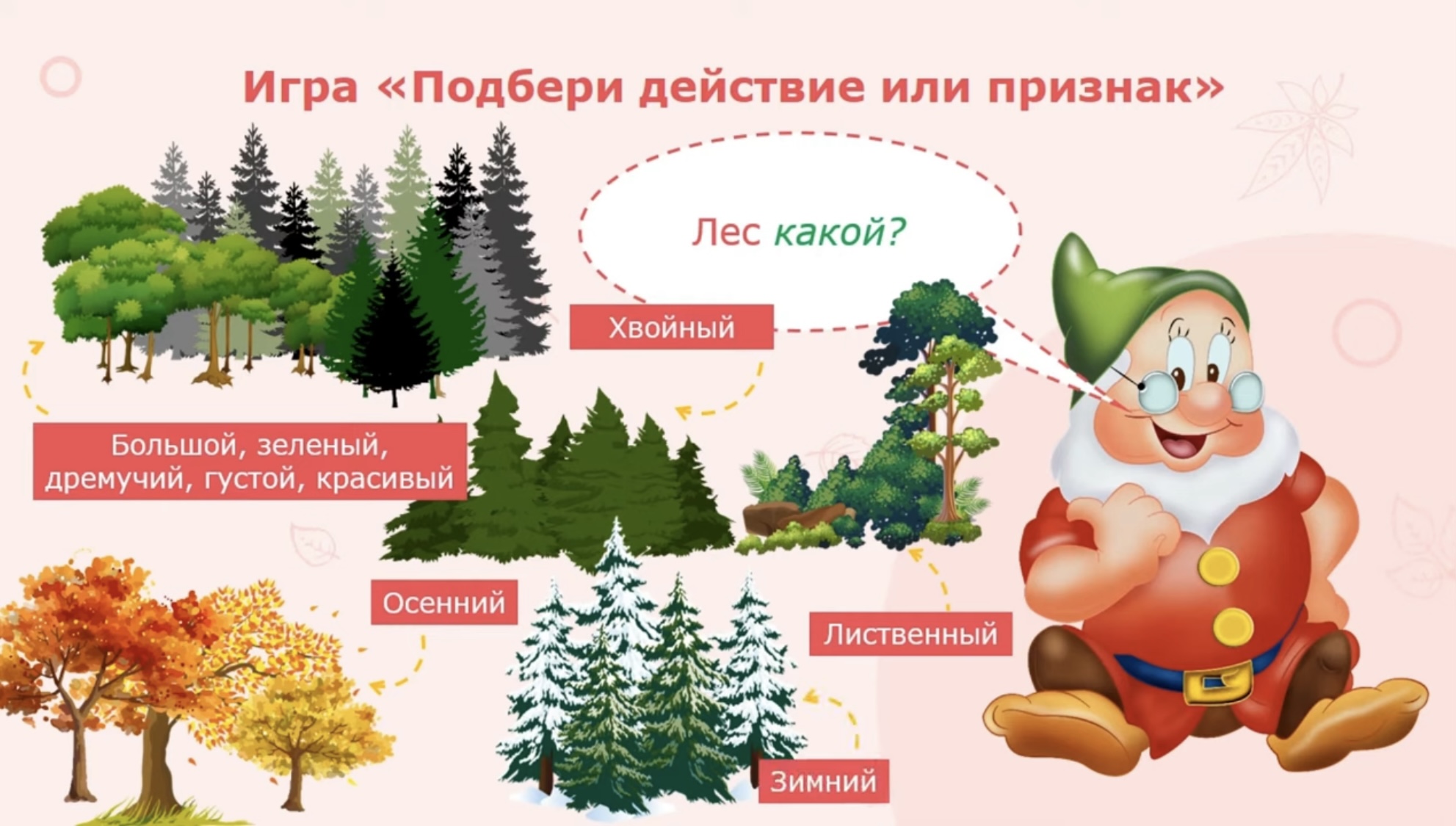 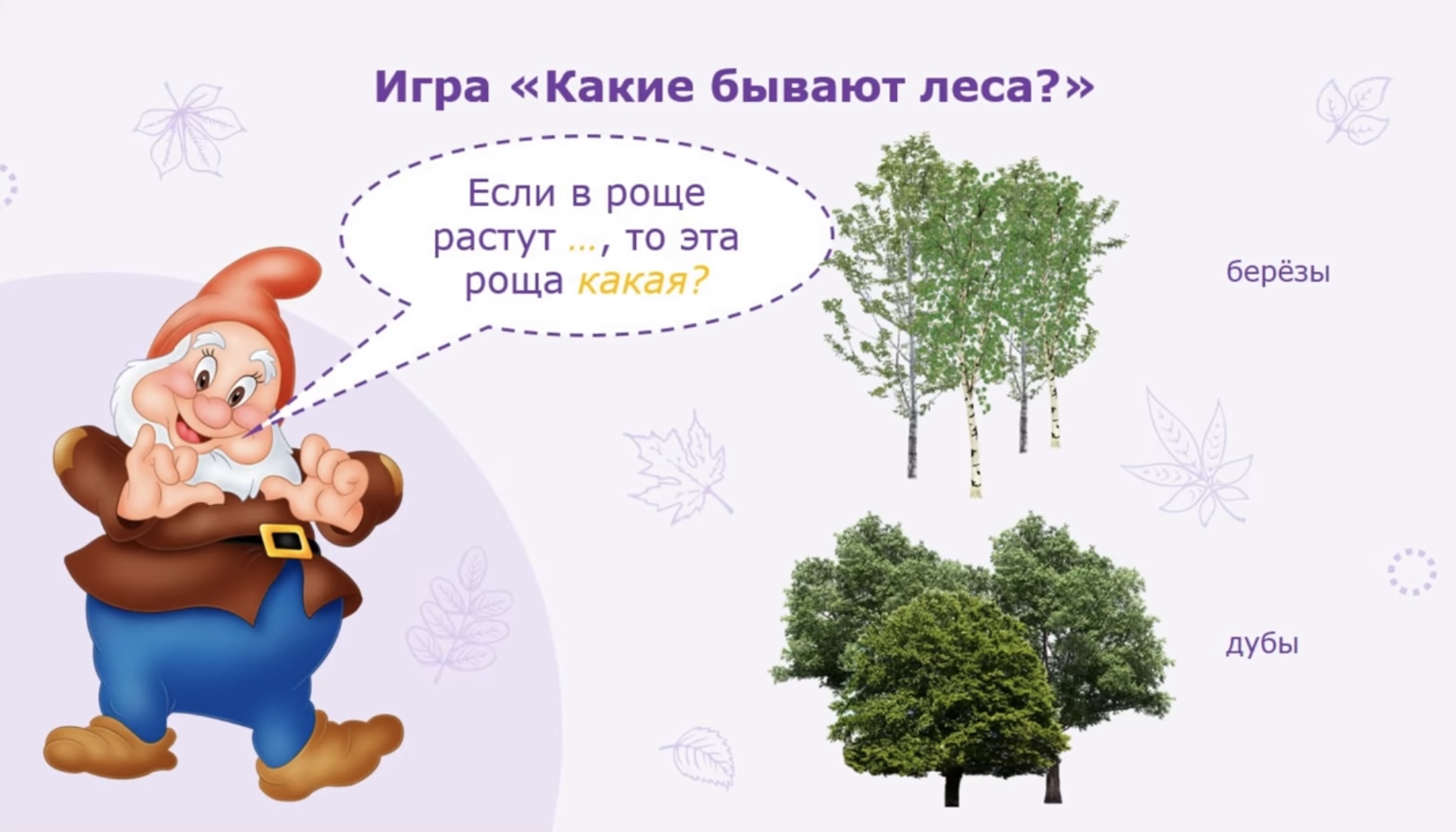 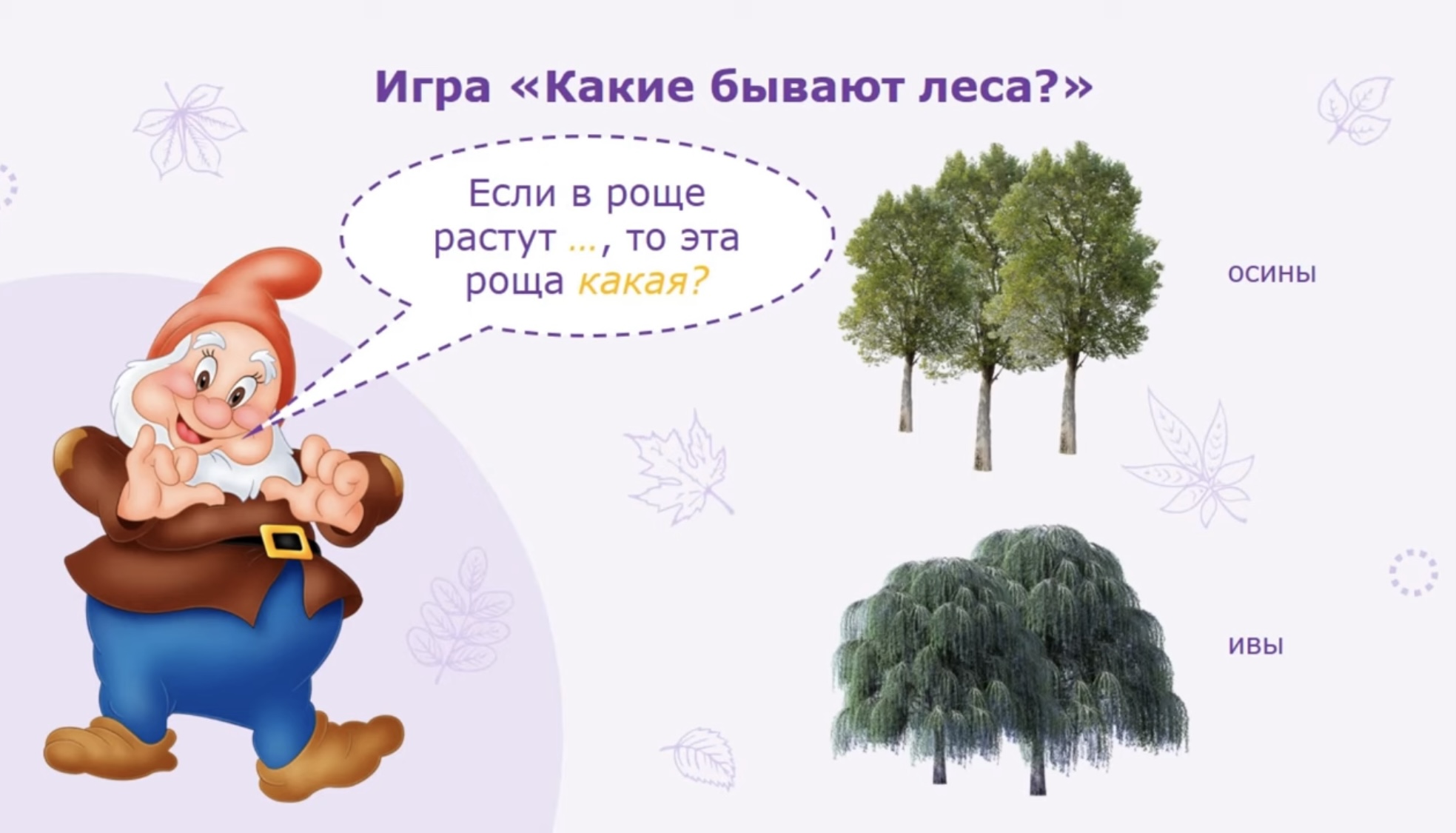 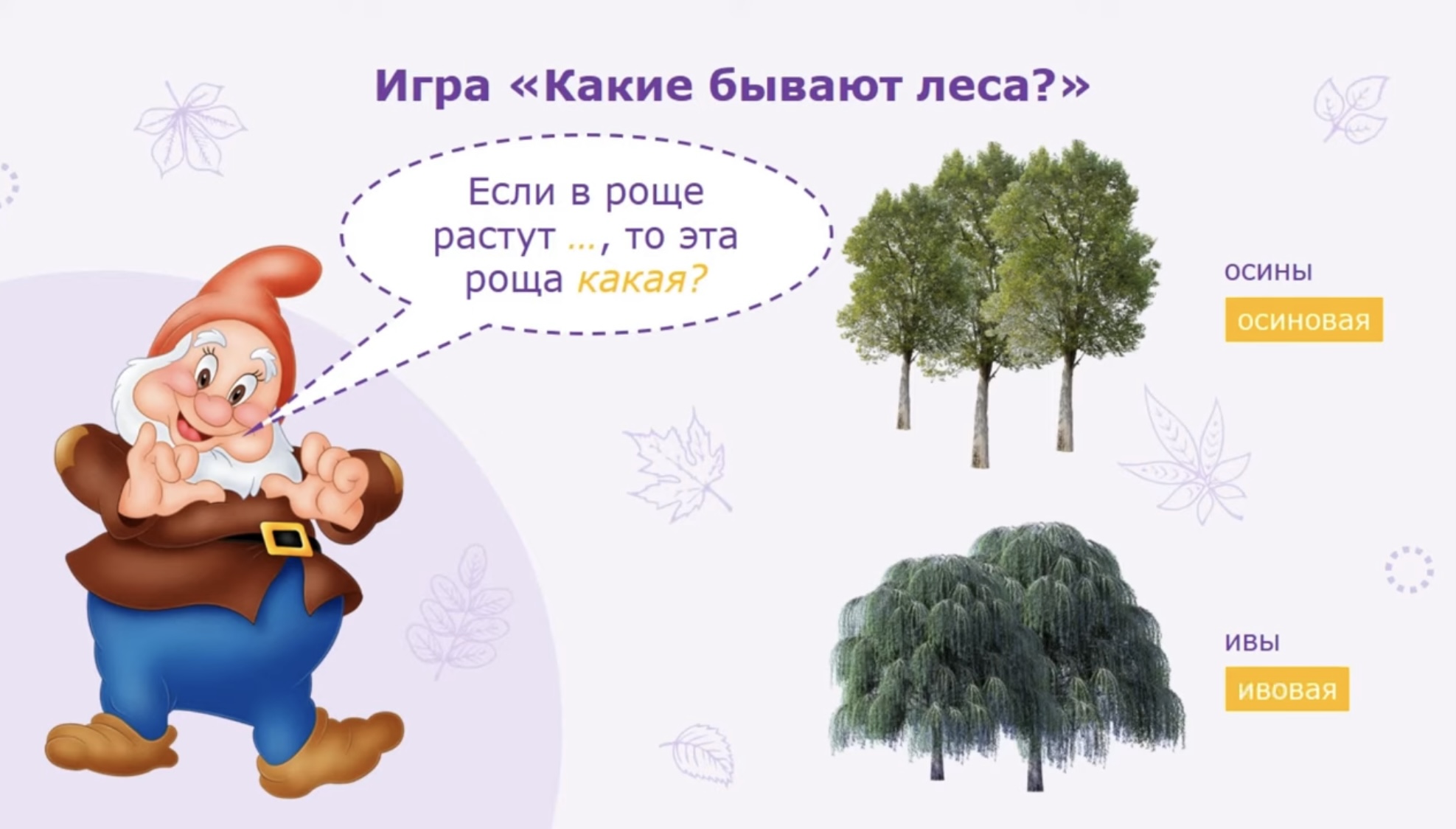 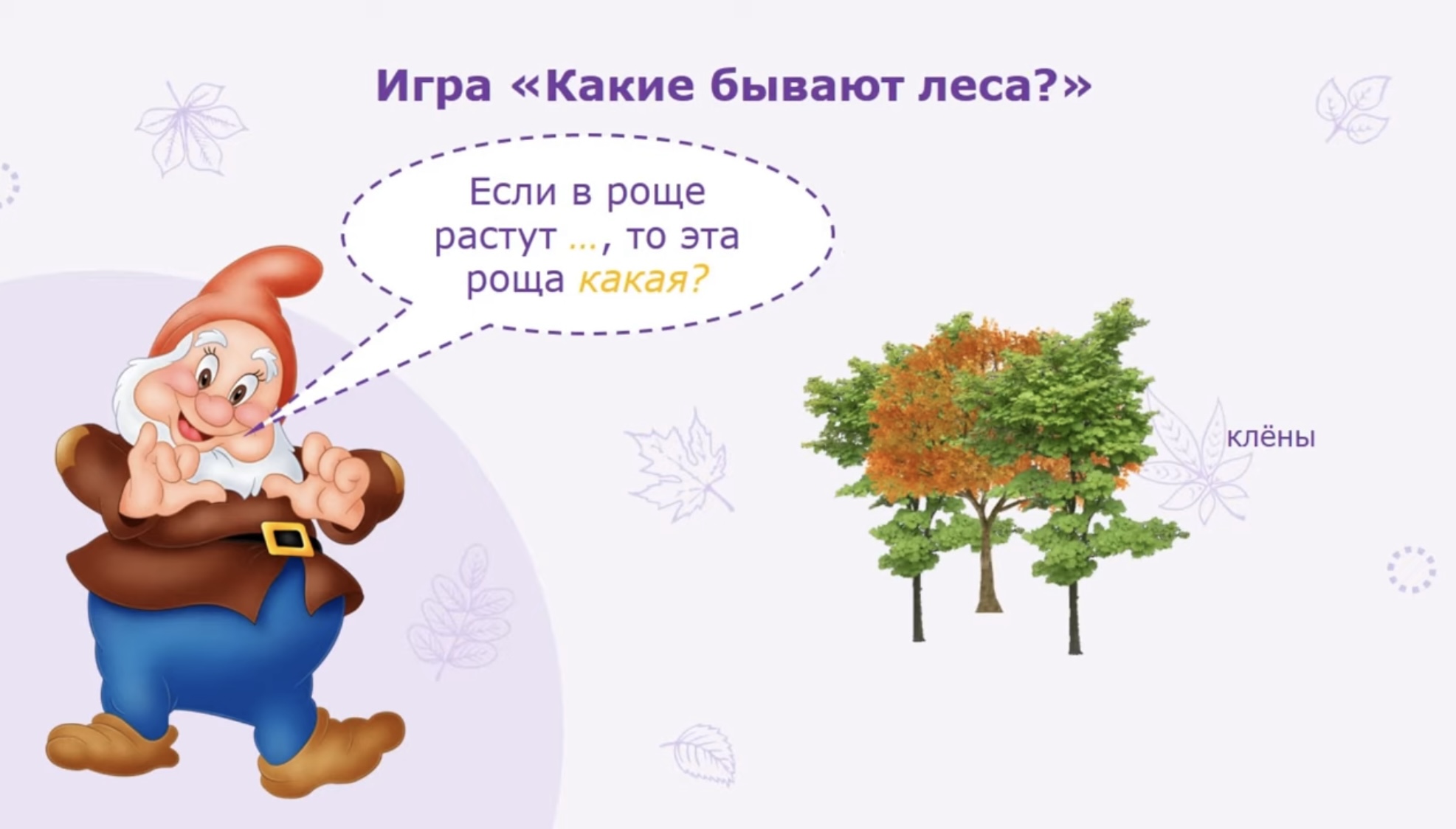 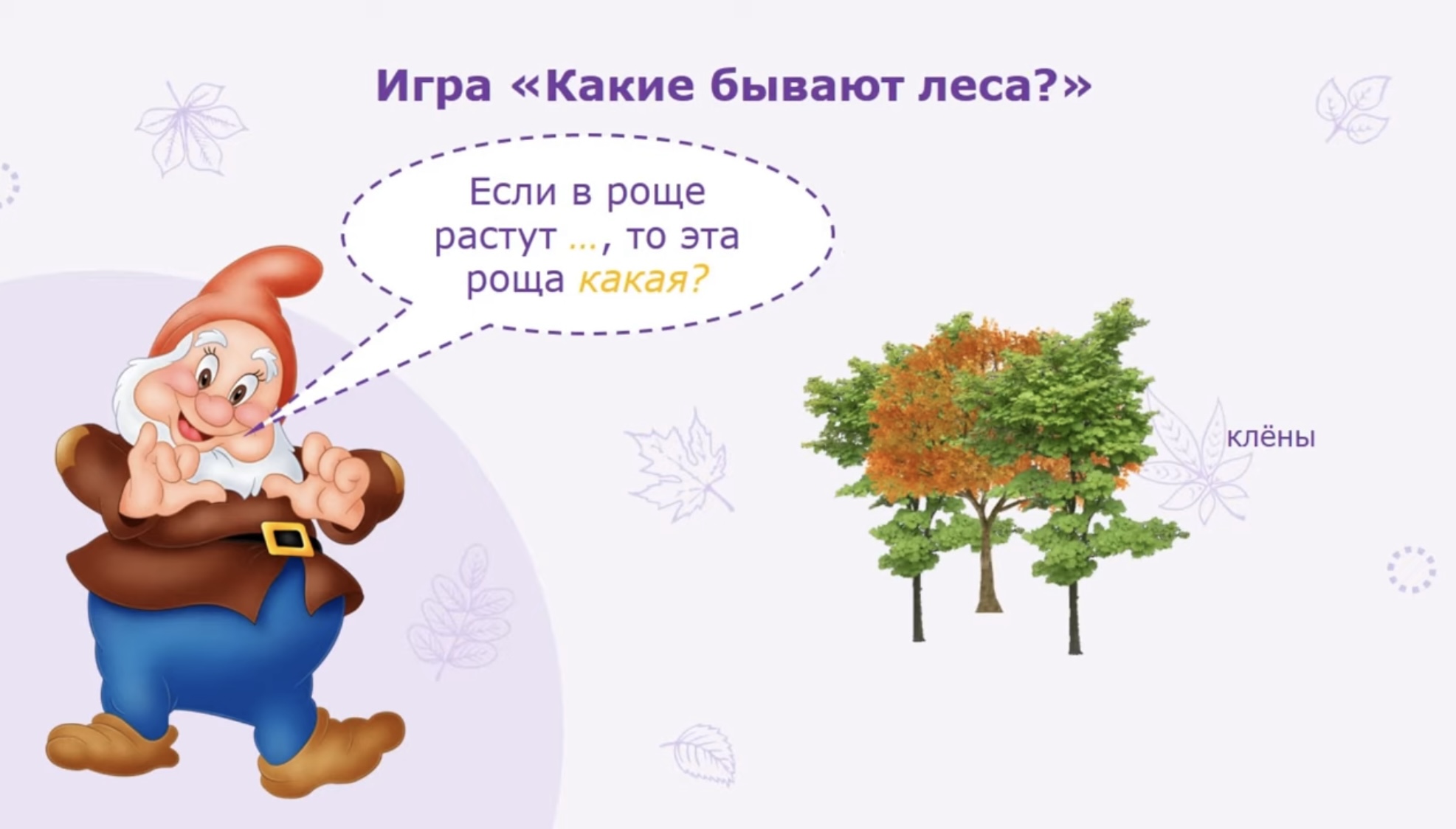 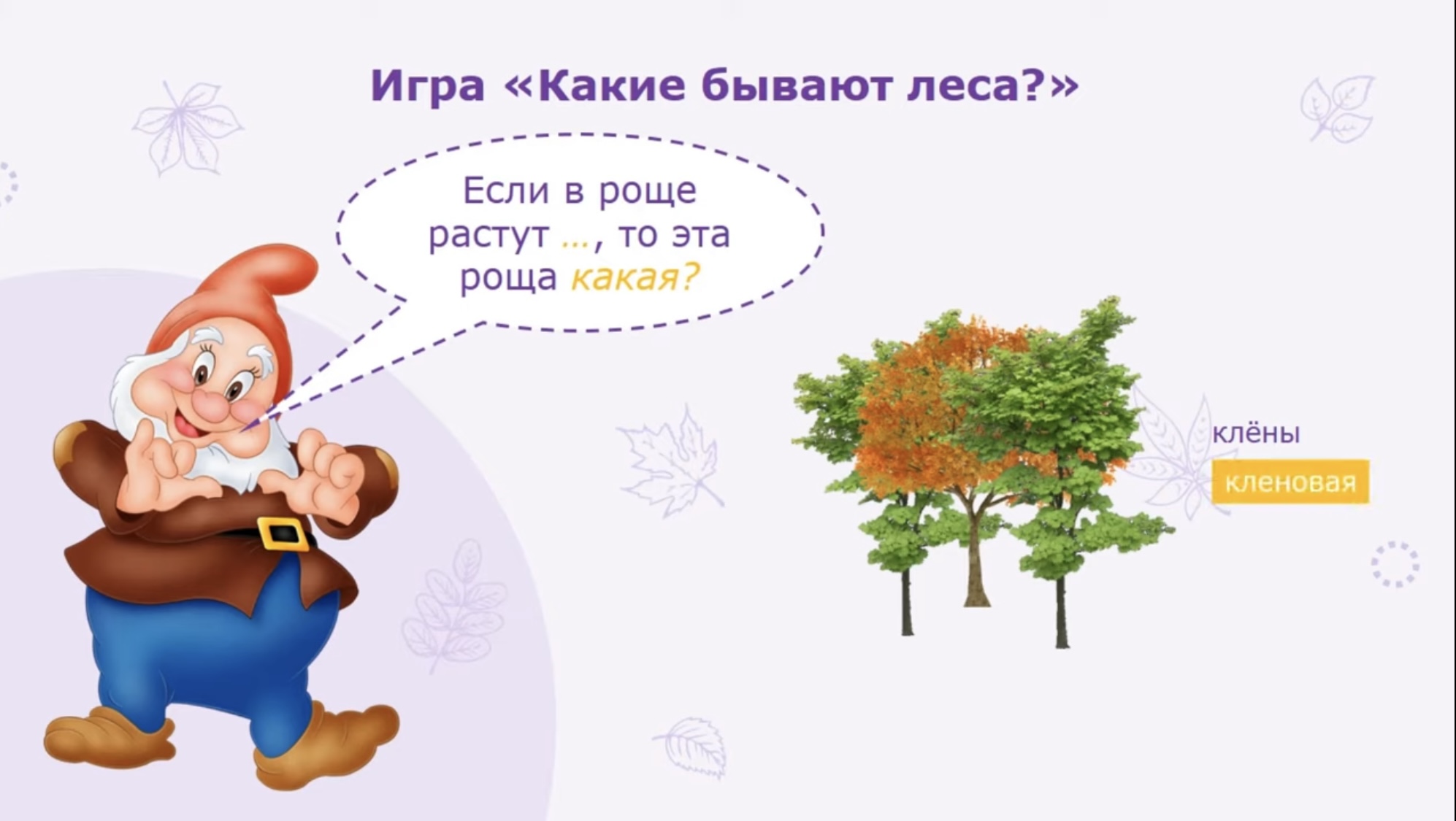 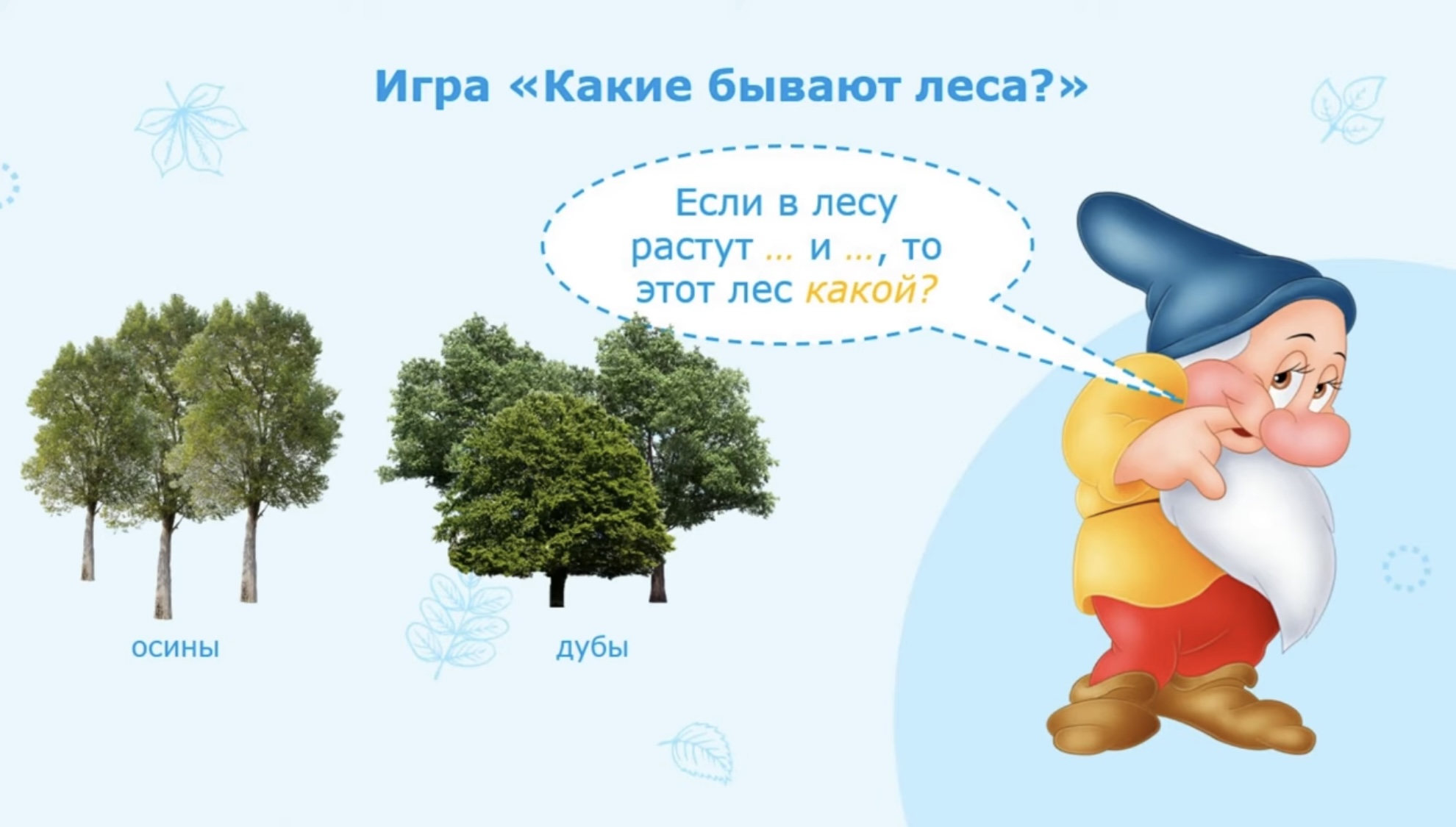 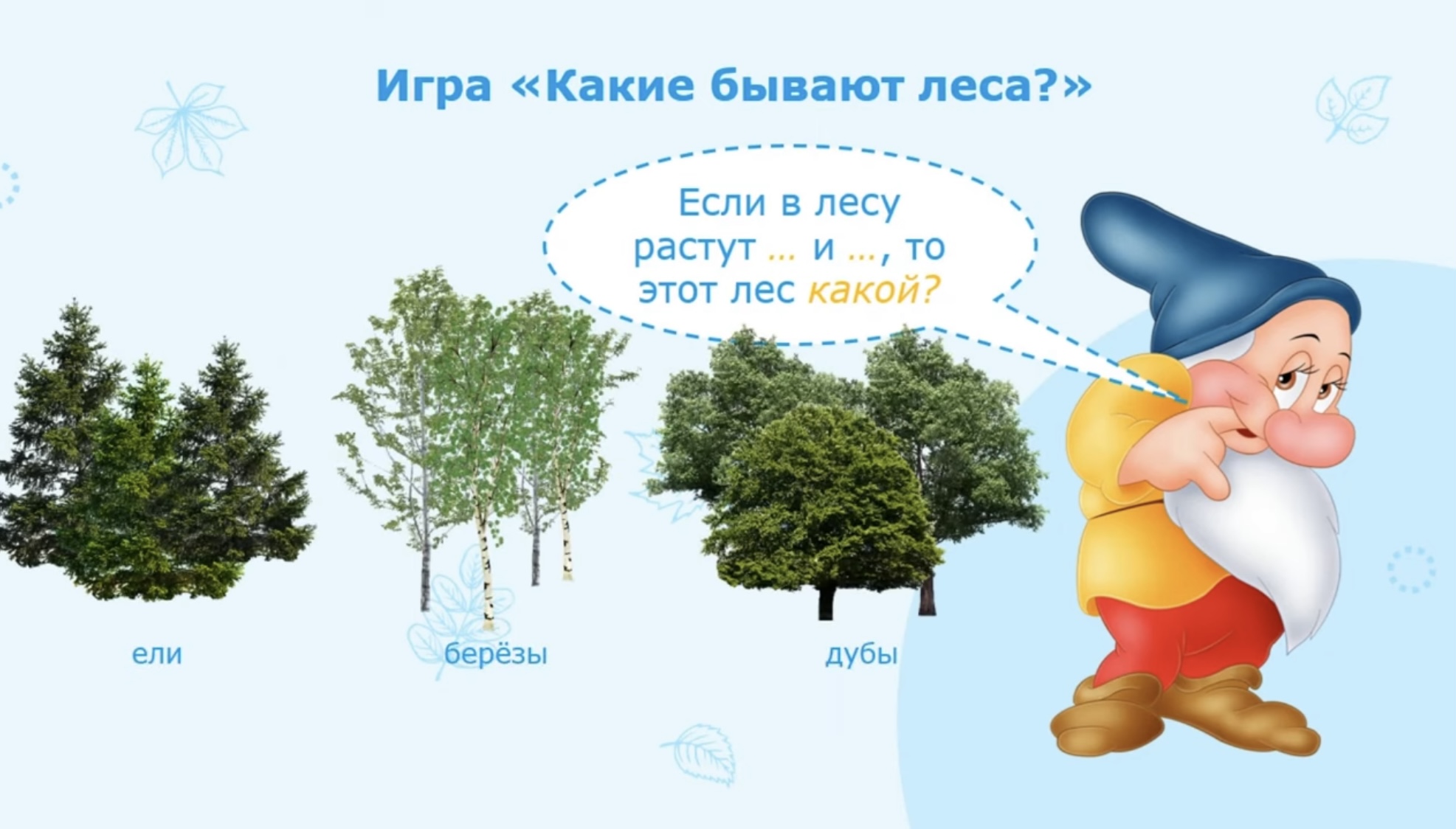 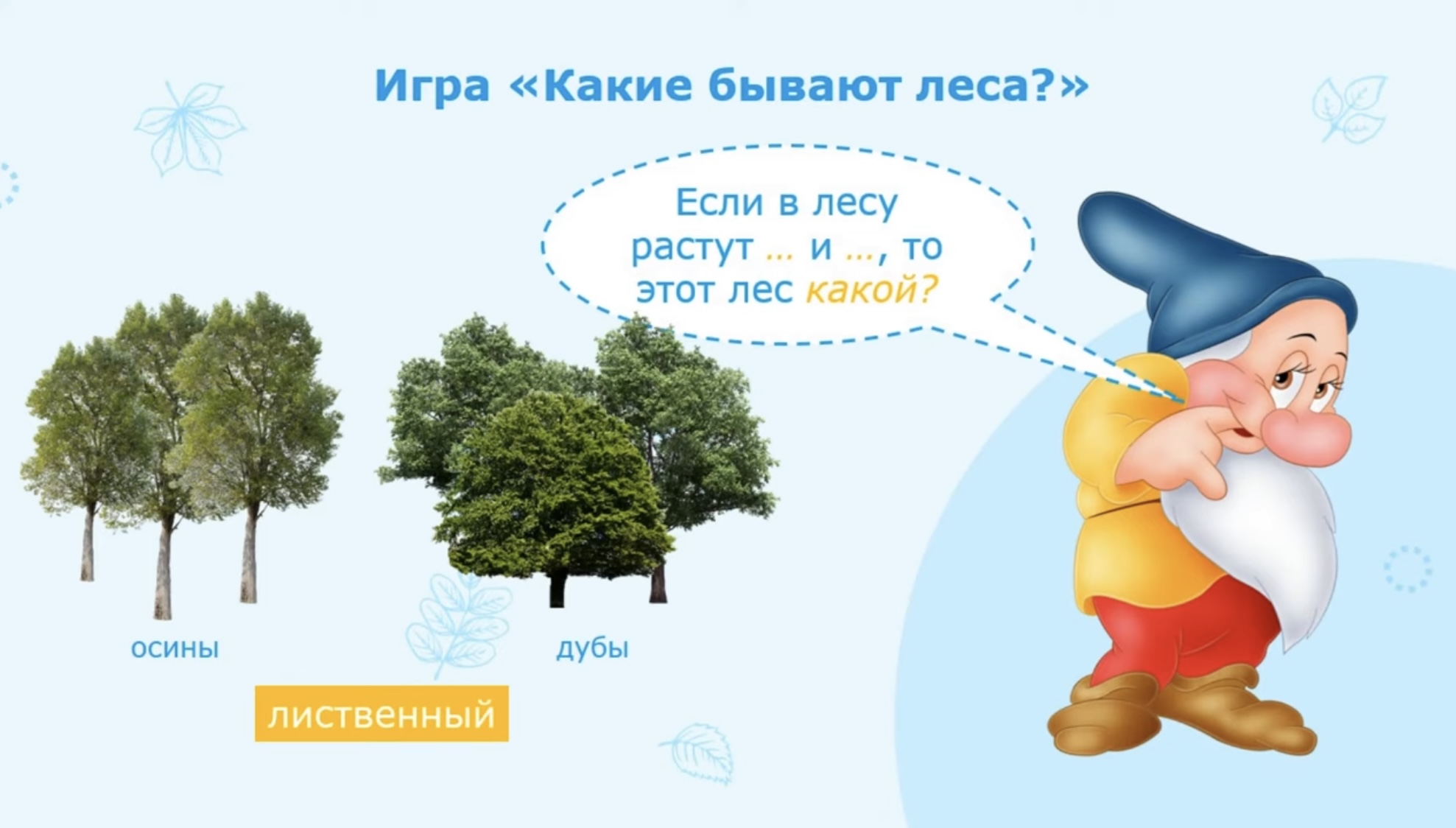 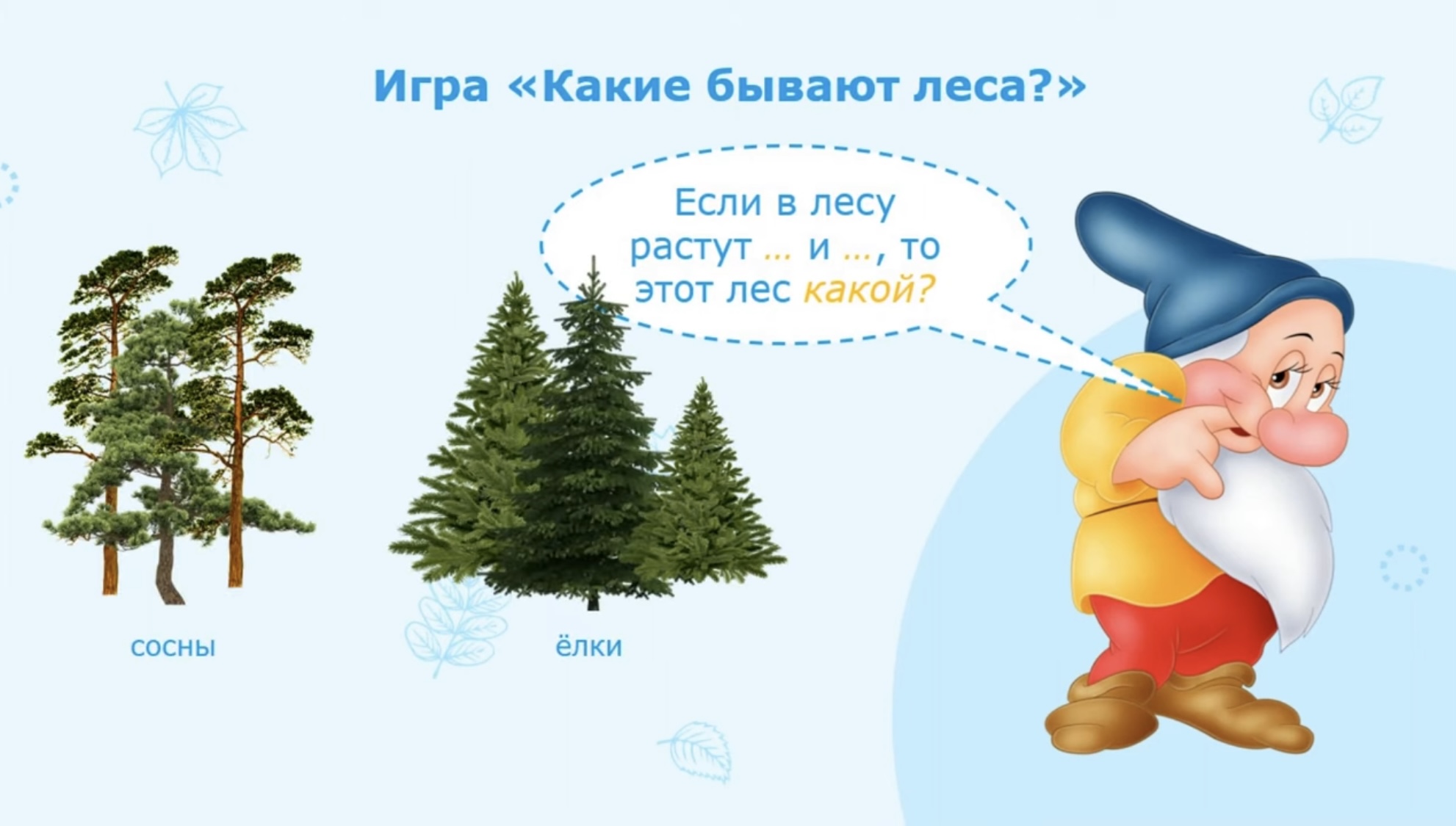 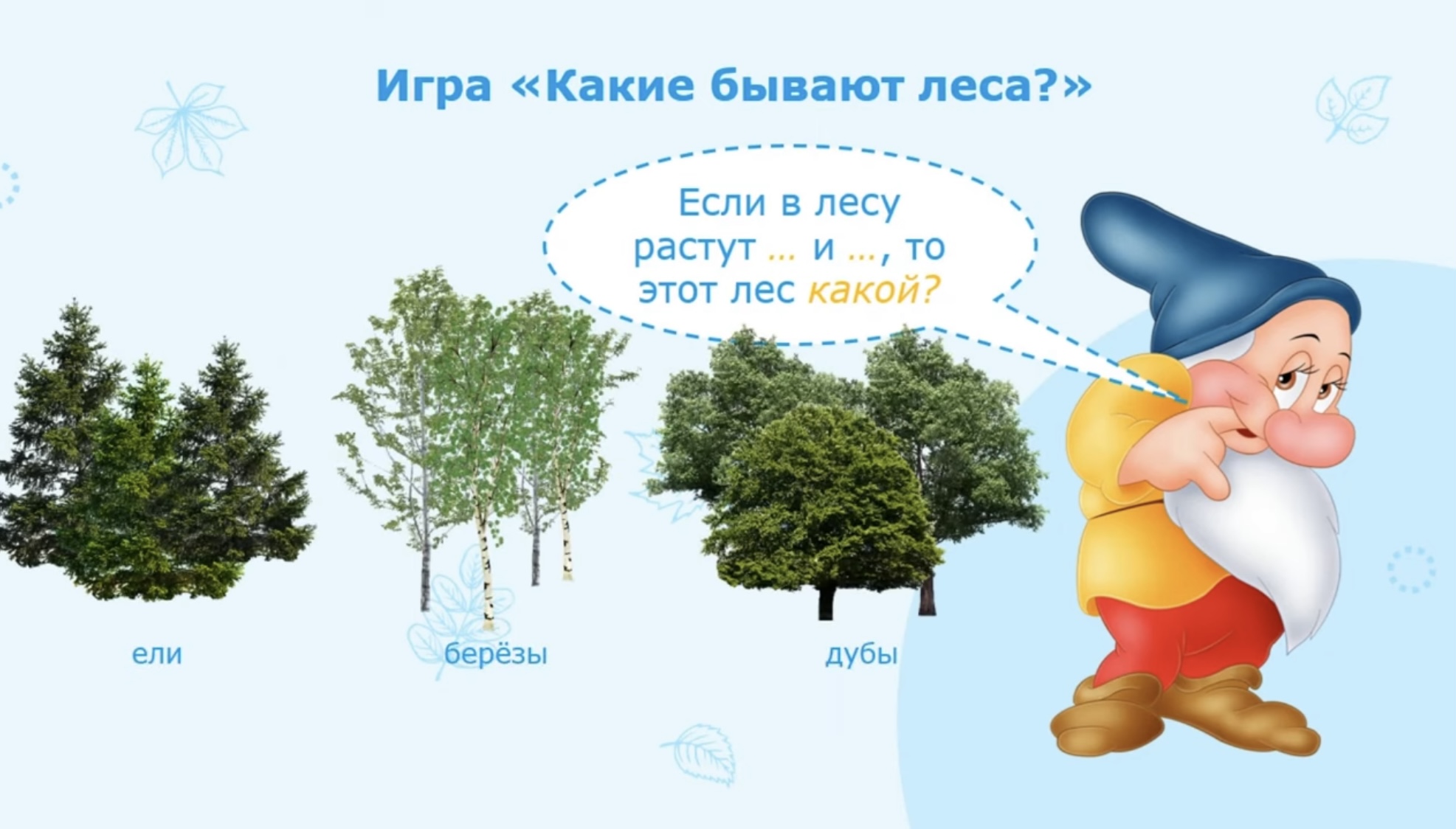 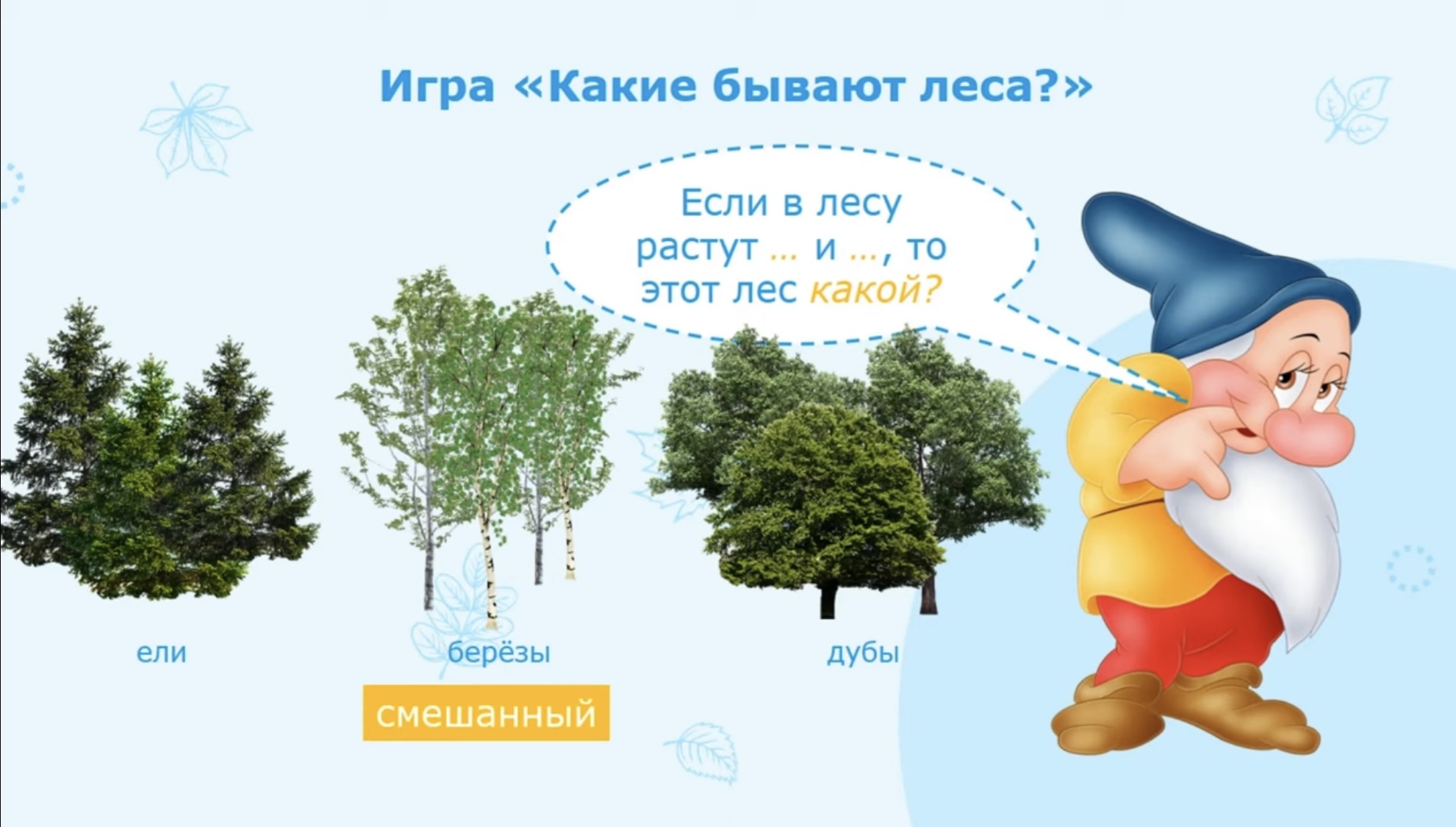 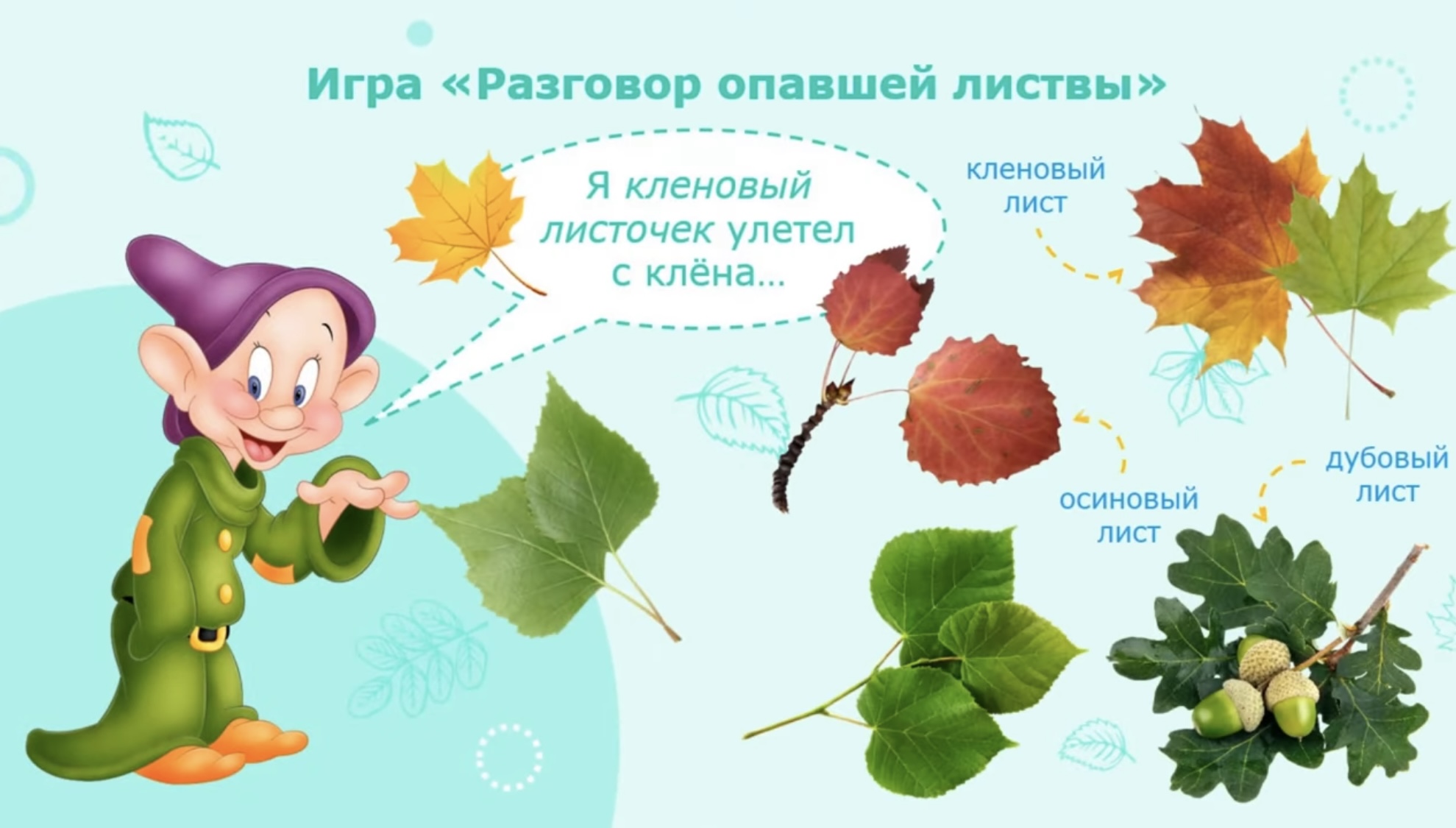 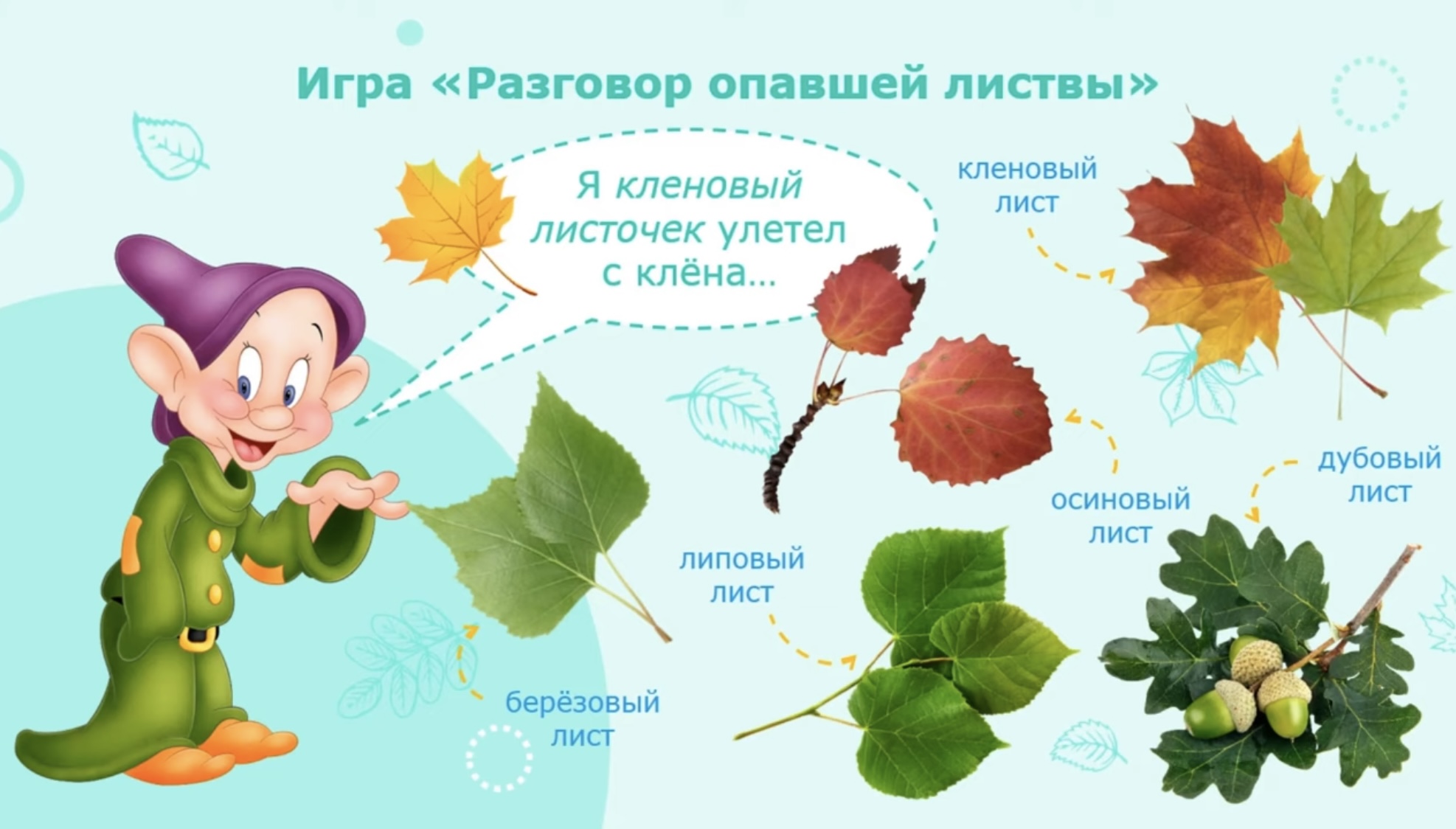 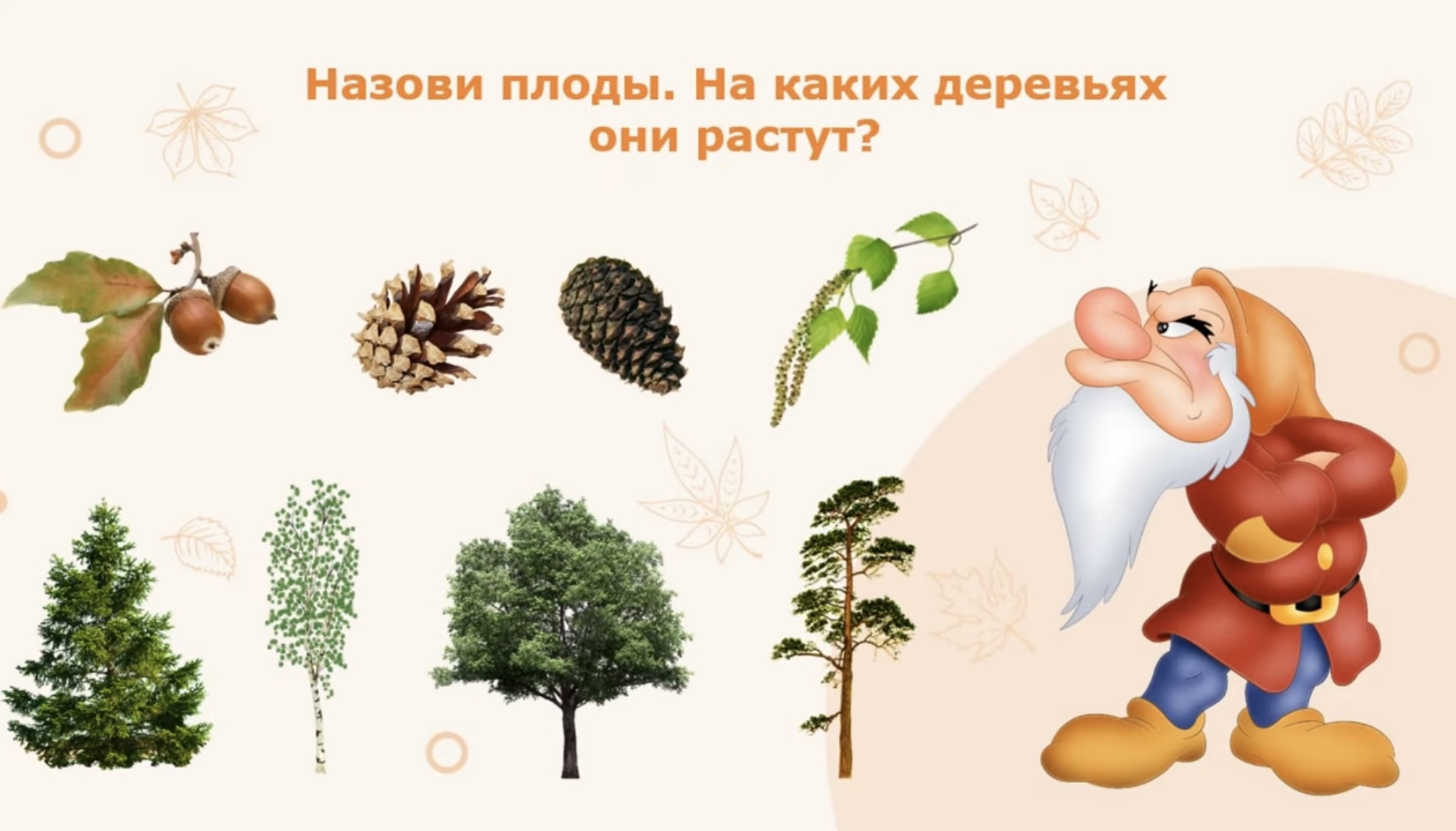 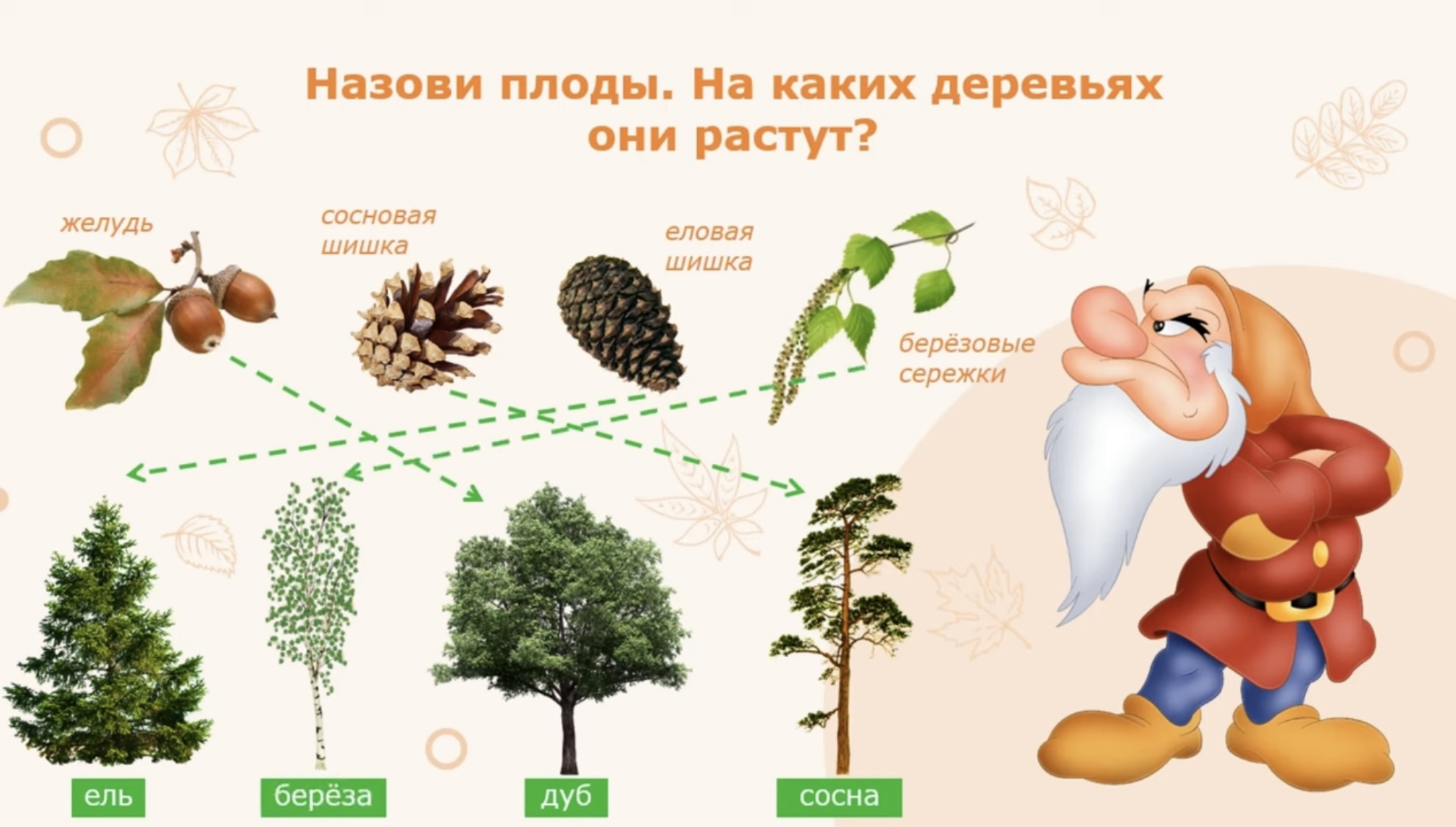 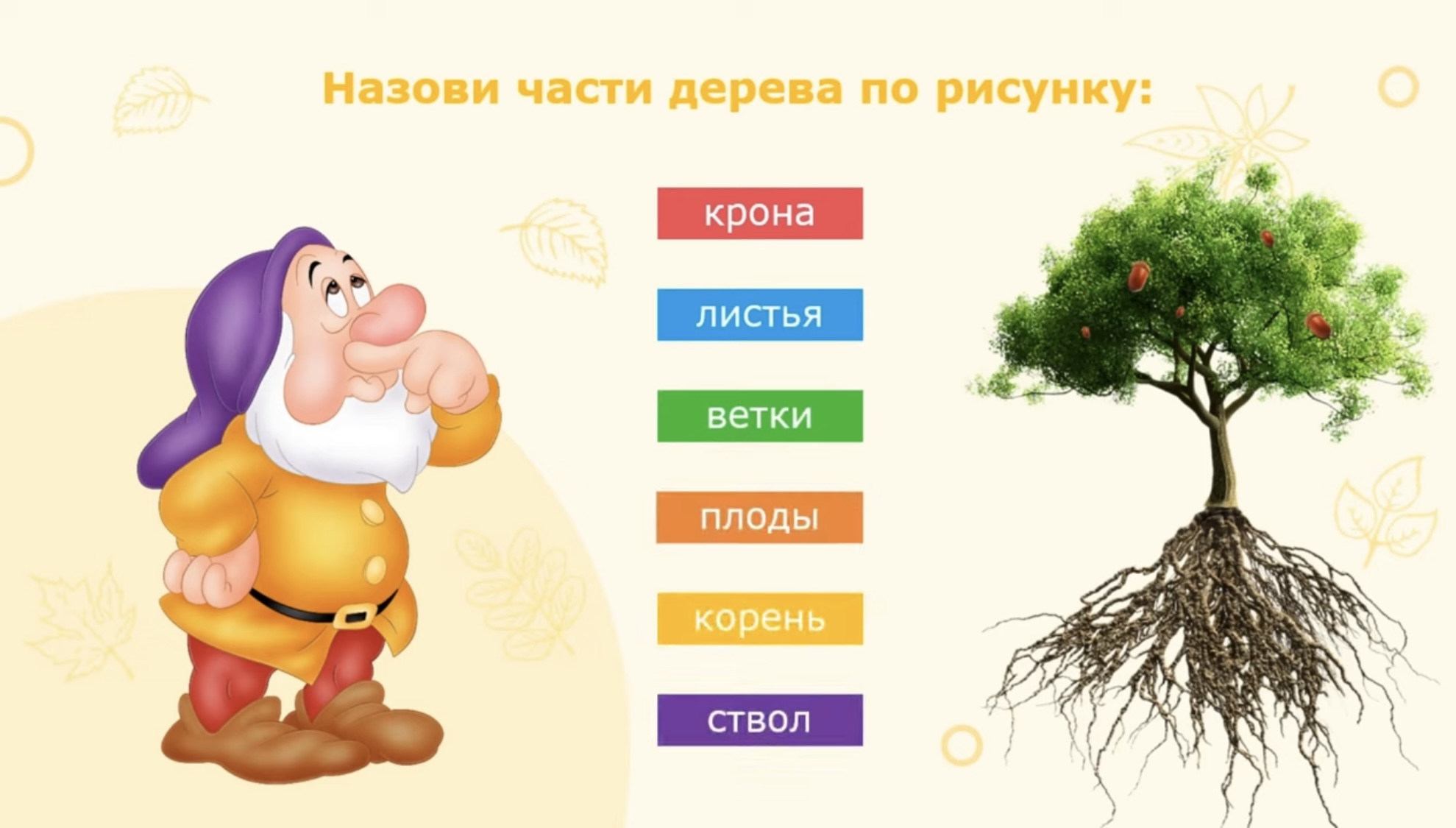 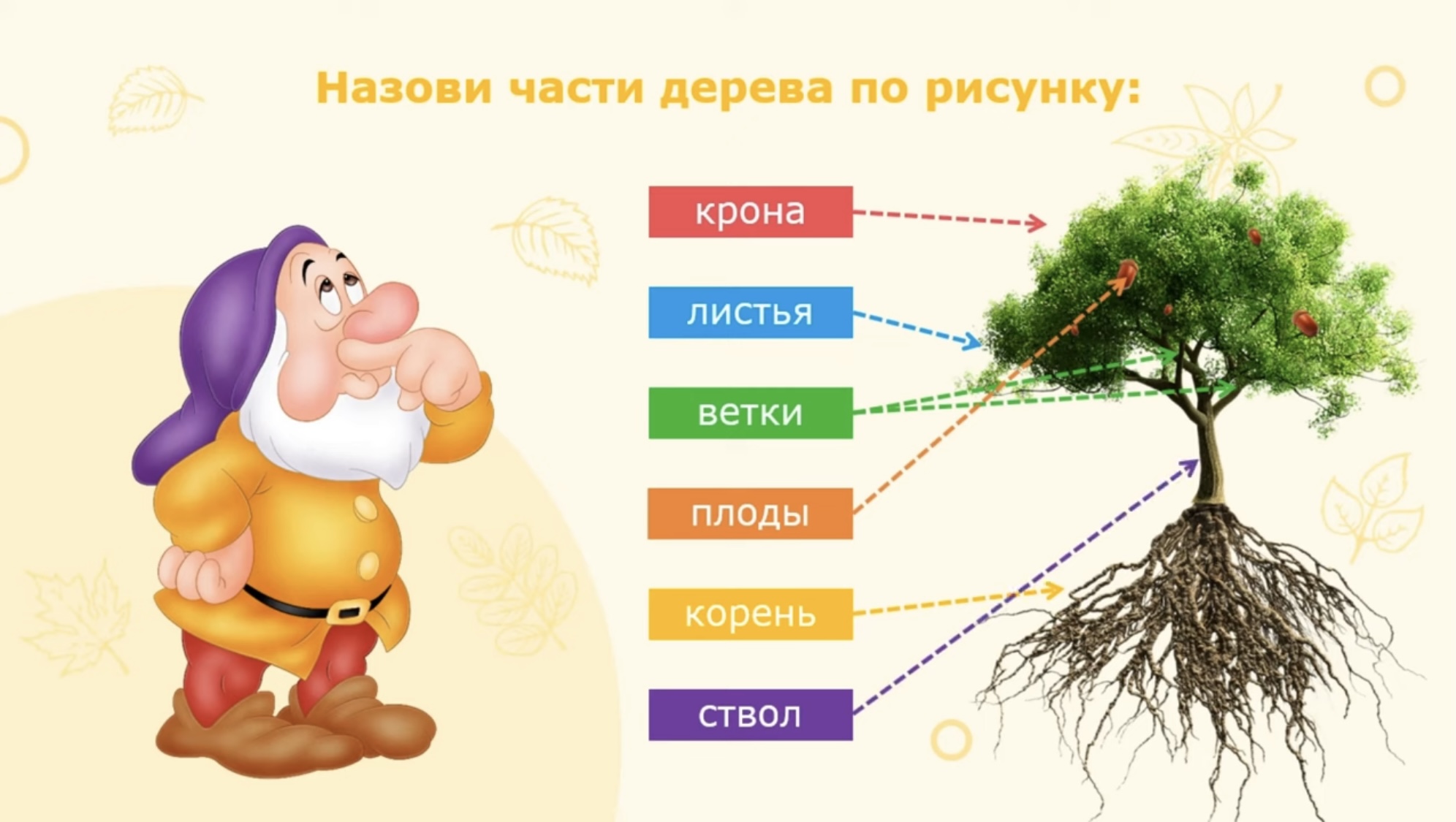 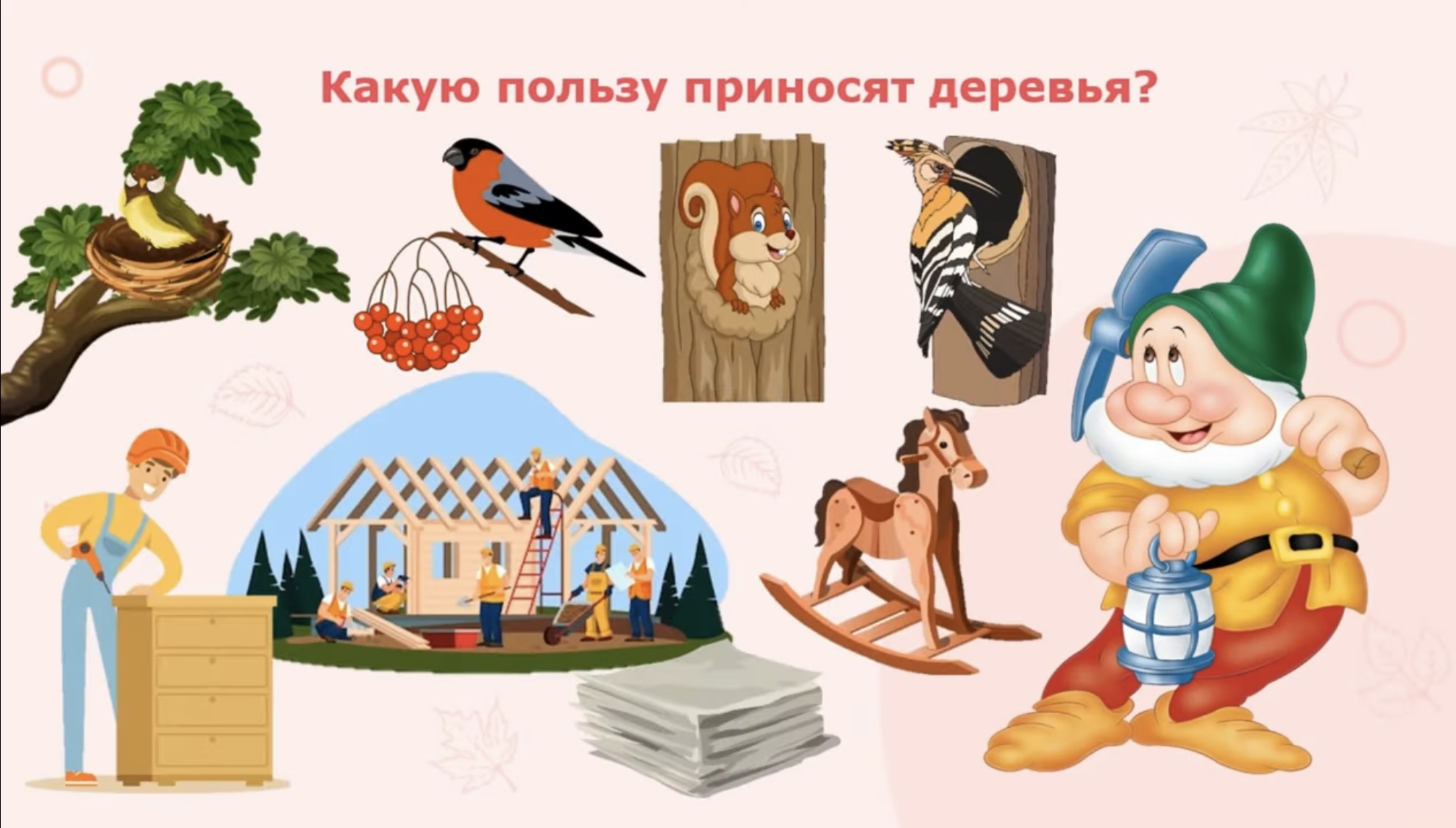 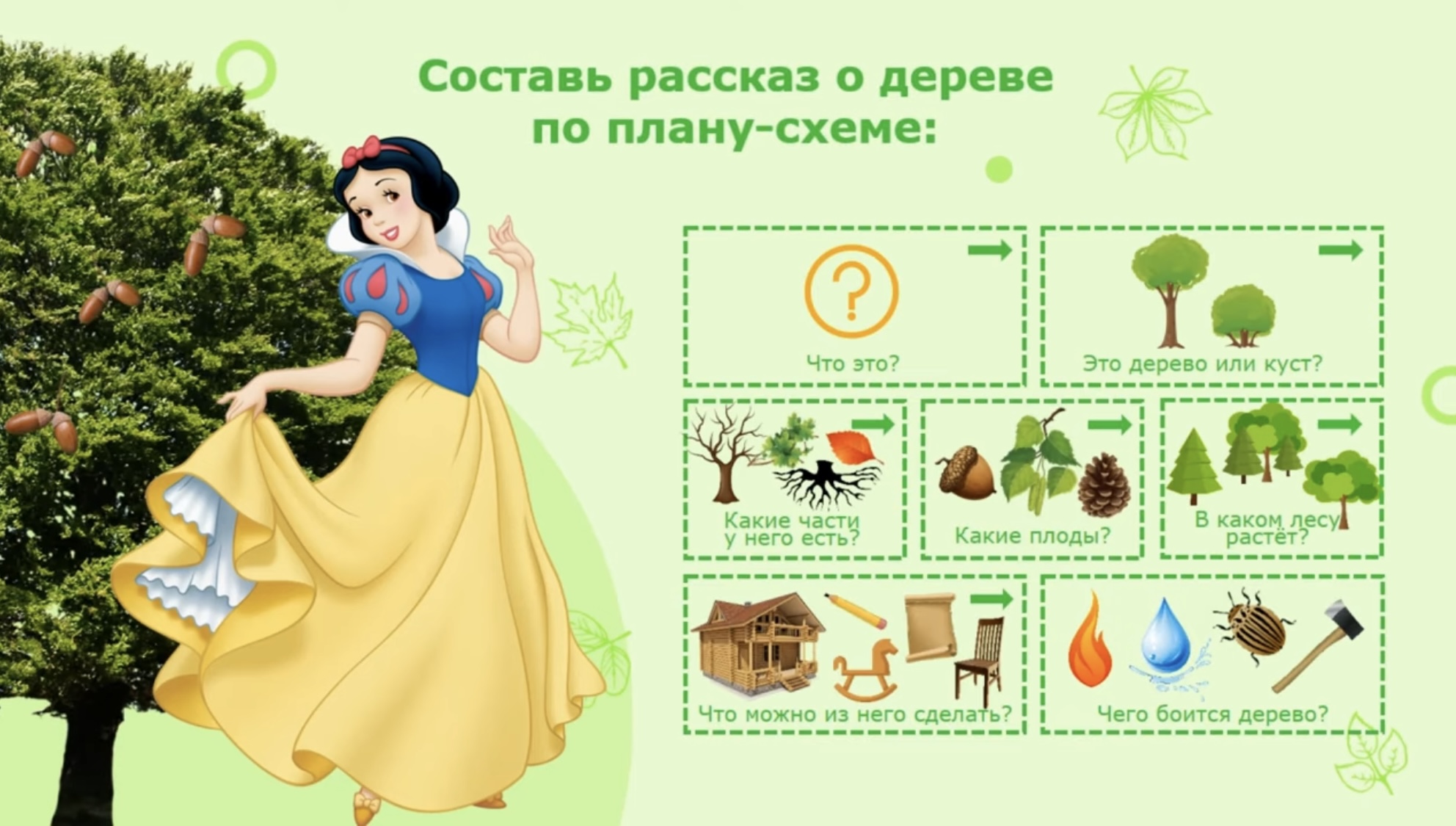 Рефлексия

Понравилось ли тебе занятие?
Какое открытие ты для себя сделал?
Захотелось ли тебе погулять в лесу?